Lecture 15'Respect' – as the Right Evaluation
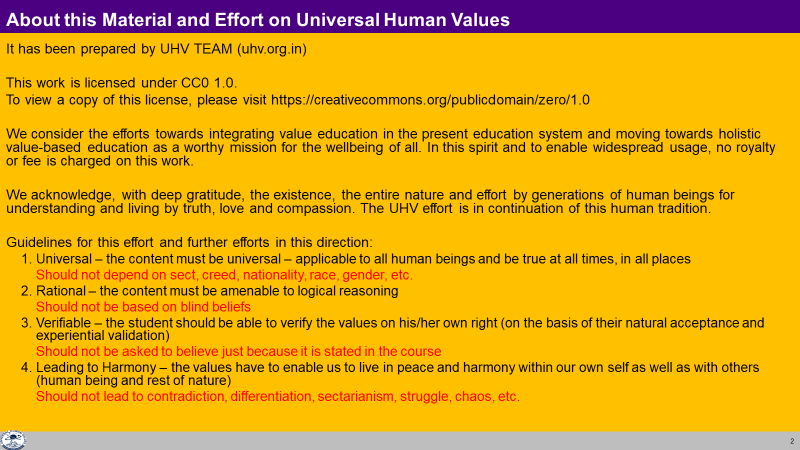 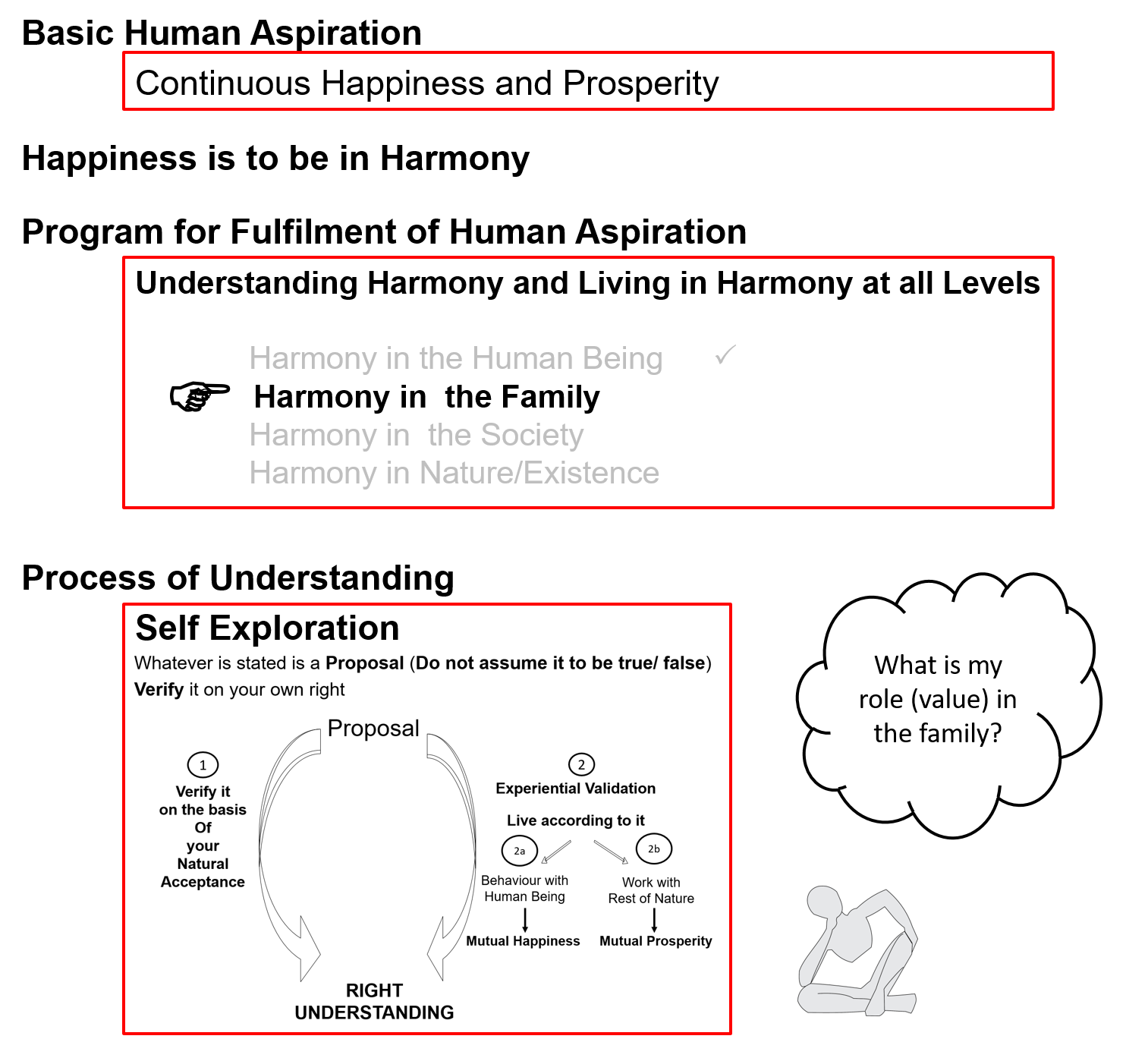 Harmony in the Family
Relationship is – between one self (I1) and another self (I2)
There are feelings in relationship – in one self (I1) for the other self (I2)
These feelings can be recognized – they are definite (9 Feelings)
Their fulfilment, evaluation leads to mutual happiness

Feelings in relationship:
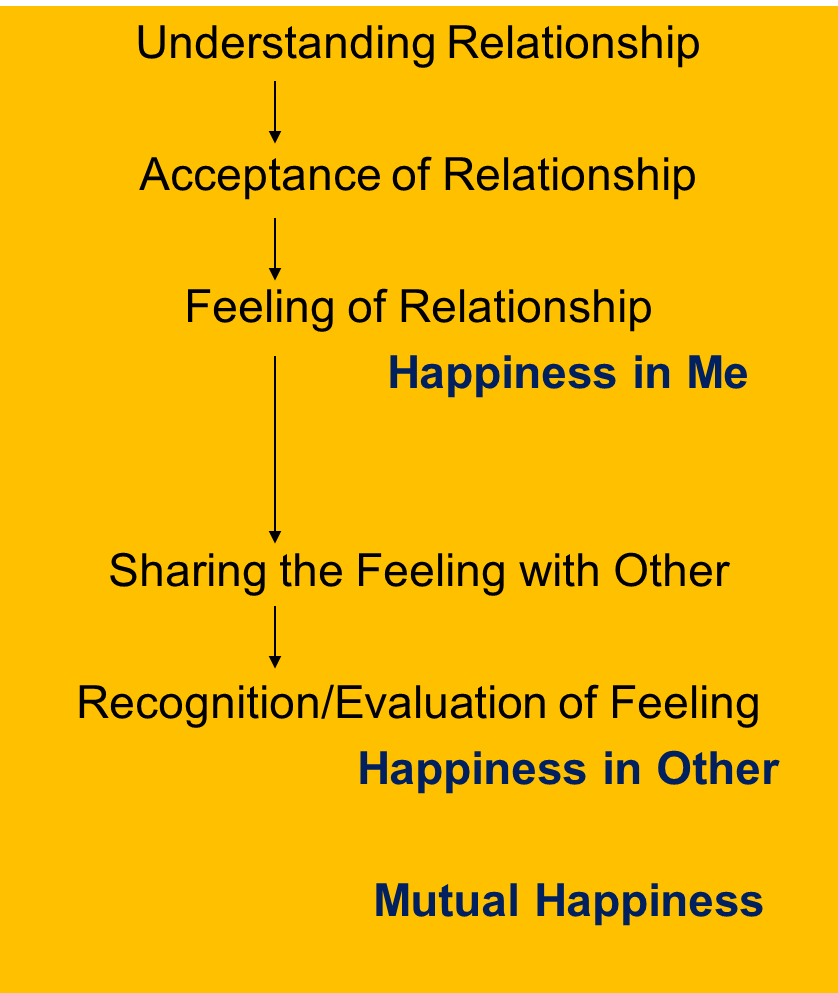 6- Reverence J)k
7- Glory xkSjo
8- Gratitude —rKrk
9- Love izse COMPLETE VALUE
1- Trust fo”okl FOUNDATION VALUE
2- Respect lEeku
3- Affection Lusg
4- Care eerk
5- Guidance okRlY;
Respect (lEeku)
Respect = Right Evaluation


lEeku ¾	le~ 	$ 	eku
 
			lE;d~ 		ekiuk
 
			Bhd Bhd 	vkadyu djuk



Right evaluation of human being… the intention (natural acceptance) and competence…
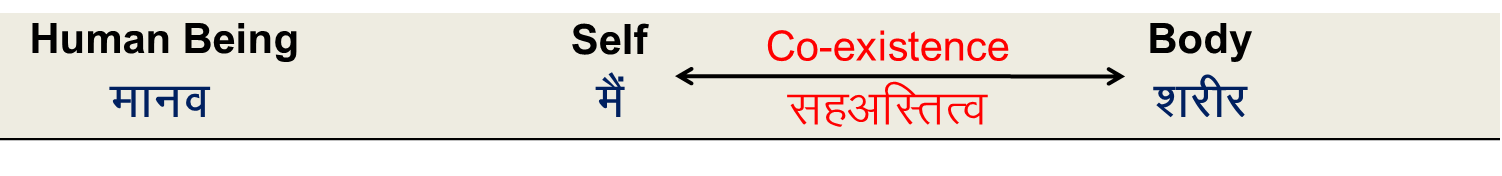 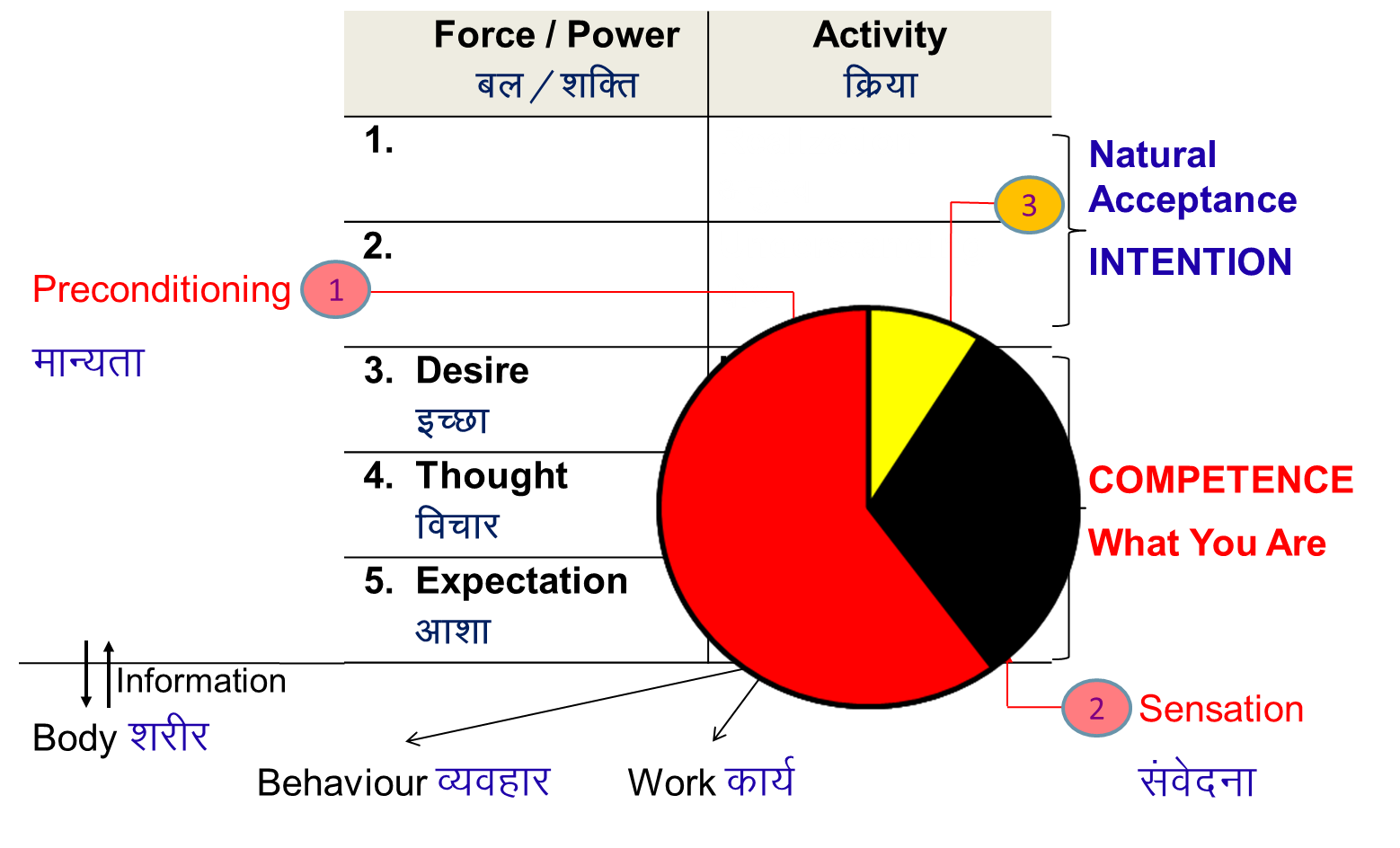 Other Types of Evaluation
Over evaluation	– to evaluate for more than what it is
	vf/kewY;u		  vf/kd vkaadyu djuk

Under evaluation	– to evaluate for less   than what it is
	voewY;u		  de vkaadyu djuk

Otherwise evaluation	– to evaluate for other than what it is
	vewY;u		  vU;Fkk vkaadyu djuk

Not naturally acceptable. Whenever the evaluation is not right, it is disrespect

Check for yourself in every interaction with others whether it is respect or disrespect. i.e.
It is right evaluation or
It is over / under / otherwise evaluation
Disrespect
vieku
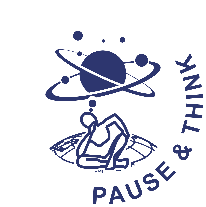 Common Implications of Disrespect
Over evaluation – evaluating more than what it is
vf/kewY;u & vf/kd vkaadyu djuk
Right 
Evaluation
lEeku
Ego (अहंकार)
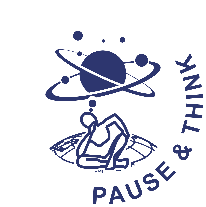 Self Confidence
स्वयं में विश्वास
Wrong evaluation…

Disharmony within

Tension 

Frustration 

Depression 

Suicide...
Depression   (अवसाद)
Under evaluation – evaluating less than what it is
voewY;u & de vkaadyu djuk
Otherwise evaluation – evaluating other than what it is
vewY;u & vU;Fkk vkaadyu djuk
Disrespect   vieku
Ego (अहंकार)
vf/kewY;u (Over evaluation ) vf/kd vkaadyu djuk



	voewY;u (Under evaluation) de vkaadyu djuk

	vewY;u (Otherwise evaluation) vU;Fkk vkaadyu djuk
Depression   (अवसाद)
vius gj vkpj.k@O;ogkj esa tk¡ps & ;g LkEeku gS ;k vieku है ?

tk¡pus ij ge क्या ikrs gS ?
क्या gekjs vf/kdka”k O;ogkj esa mijksDr rhu gks jgs gSa tks fd vieku gS ?


सम्मान / अपमान ---- व्यंग
Ego (अहंकार)
Depression   (अवसाद)
Self Confidence, Ego & Depression
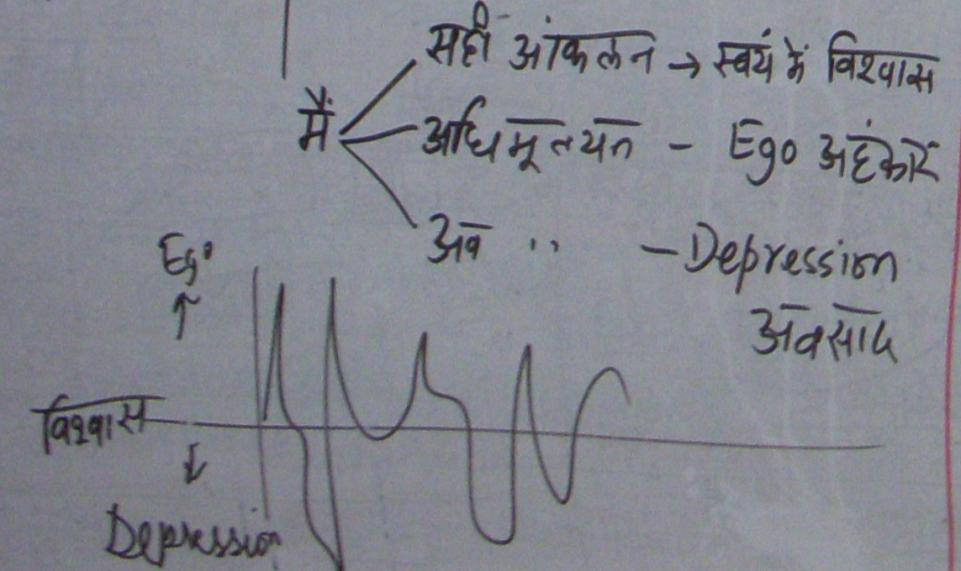 Assumptions…

Disharmony  within

Tension 

Frustration 

Depression 

Suicide etc.
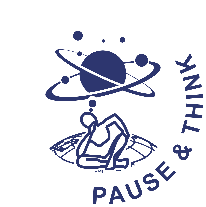 Self Reflection
Human being = Self + Body…

Will the right evaluation be on the basis of  the Self  or the Body?
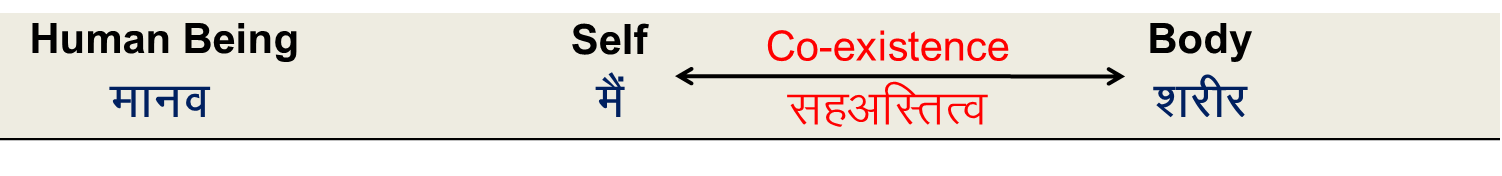 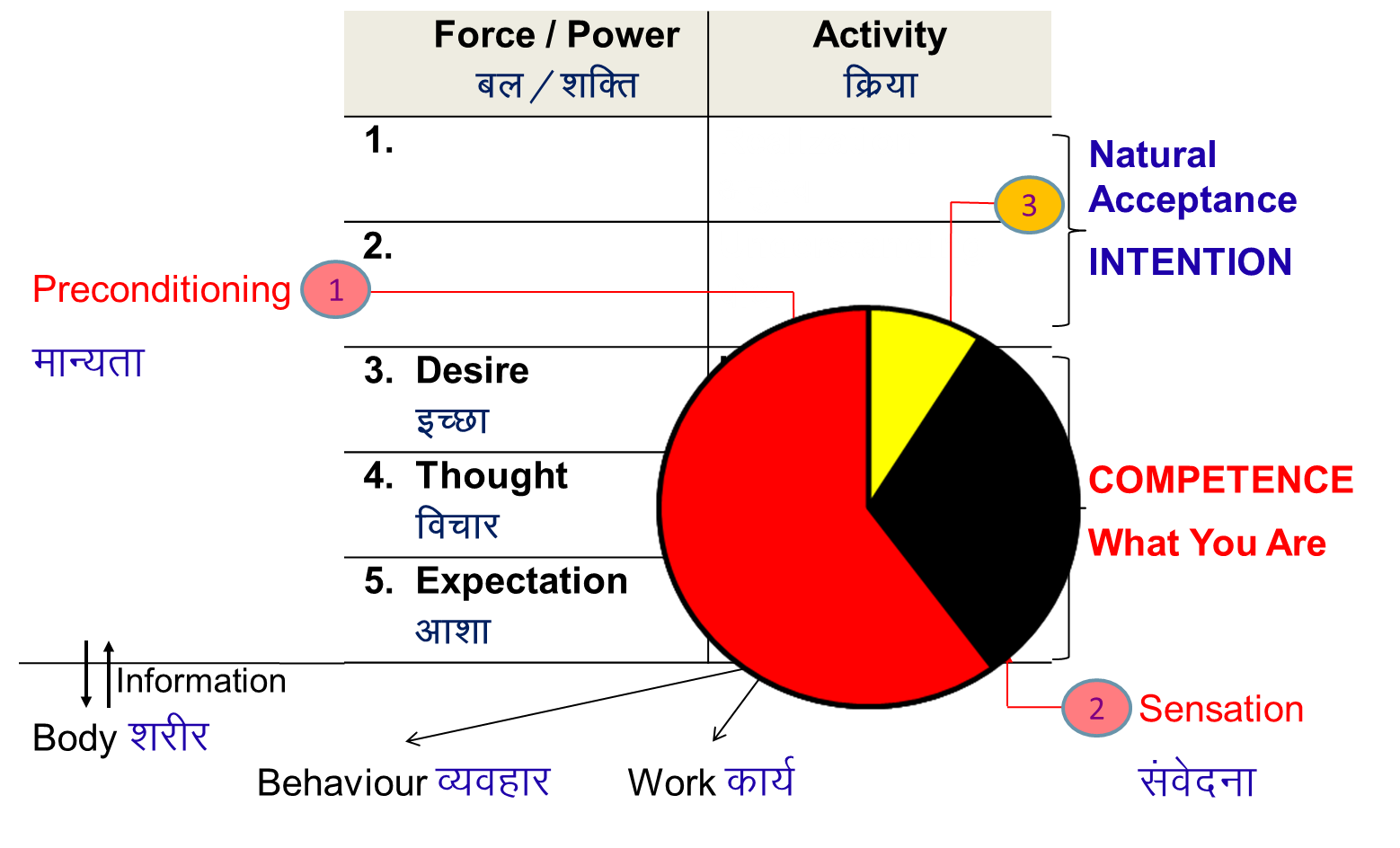 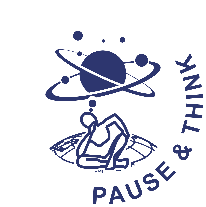 Respect: Right Evaluation – on the basis of the Self
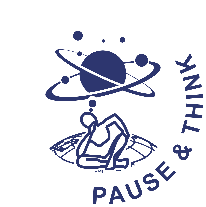 Purpose y{;
I want to live with continuous happiness & prosperity
The other also wants to live with continuous happiness & prosperity
Our purpose is same (on the basis of Natural Acceptance)
Program dk;ZØe
My program is to understand and to live in harmony at all levels of being
The program of the other is also to understand and to live in harmony at all levels of being	               (Individual, family, society and nature/existence)
Our program is same
Potential {kerk
Desire, Thought & Expectation ¼bPNk] fopkj] vk”kk½ is continuous in me.				                I am endowed with Natural Acceptance
Desire, Thought & Expectation ¼bPNk] fopkj] vk”kk½ is continuous in the other. 			           The other is also endowed with Natural Acceptance
Our potential is same

	   				MINIMUM CONTENT of  RESPECT
    		The Other is Similar to Me		 nwljk esjs tSlk gS
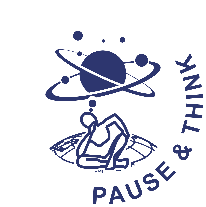 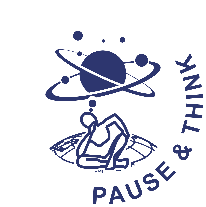 Self Reflection
While there are similarities at the level of the Self, 
in our day-to-day living:

	We accept the other as being similar to us?
		or
	We try to show that we are special, unique, different from the other?
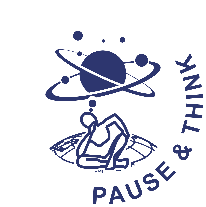 Differentiation Hksn
Differentiation
Hksn
Body
“kjhj
Age
vk;q
Gender
fyax
Race
oa”k
Physical 
Strength
cy
The Gross Misunderstanding is
“Human Being = Body”

While the reality is
“Human Being is co-existence of Self & Body”
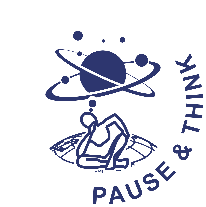 Differentiation Hksn
Differentiation
Hksn
Physical Facility
lqfo/kk
Wealth
/ku
Post
in
The Gross Misunderstanding is
“Physical Facility = Happiness”

While the reality is
“Happiness is being in a state of Harmony”
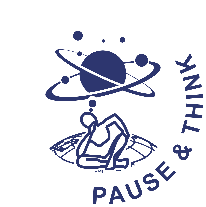 Differentiation Hksn
Differentiation
Hksn
Beliefs
ekU;rk
Sects
laiznk;
Info
lwpuk
Isms okn
The Gross Misunderstanding is
“If the pre-conditioning of the other matches 
my preconditioning, then the other is like me”

While the reality is
“Every Human Being is like me”
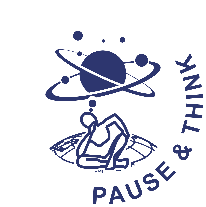 Differentiation Hksn
Differentiation
Hksn
Differentiation =  Disrespect
			    Not Naturally Acceptable… Opposition, Movements…
Hksn ¾ vieku
	     lgt Lohdk;Z ugha gksrk--- fojks/k--- vkUnksyu---
Body
“kjhj
Physical Facility
lqfo/kk
Beliefs
ekU;rk
Sects
laiznk;
Info
lwpuk
Physical 
Strength
cy
Age
vk;q
Gender
fyax
Race
oa”k
Isms okn
Wealth
/ku
Post
in
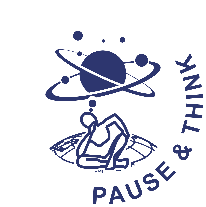 Preconditioning: “I am special, unique, different from the other”
Natural Acceptance 
INTENTION
3
Preconditioning
ekU;rk
1
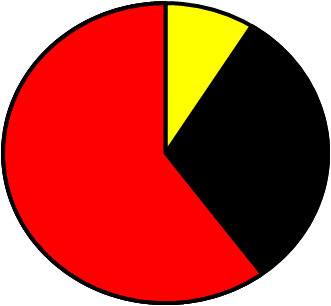 COMPETENCE
What You Are
Differentiation
Sensation
Lakosnuk
Body 'kjhj
2
Behaviour O;ogkj
Work dk;Z
Minimum Content of Respect: The Other is Similar to Me
Purpose y{;
I want to live with continuous happiness & prosperity
The other also wants to live with continuous happiness & prosperity
Our purpose is same (on the basis of Natural Acceptance)
Program dk;ZØe
My program is to understand and to live in harmony at all levels of being
The program of the other is also to understand and to live in harmony at all levels of being	               (Individual, family, society and nature/existence)
Our program is same
Potential {kerk
Desire, Thought & Expectation ¼bPNk] fopkj] vk”kk½ is continuous in me.				                I am endowed with Natural Acceptance
Desire, Thought & Expectation ¼bPNk] fopkj] vk”kk½ is continuous in the other. 			           The other is also endowed with Natural Acceptance
Our potential is same

	   				MINIMUM CONTENT of  RESPECT
    		The Other is Similar to Me		 nwljk esjs tSlk gS
Self Reflection
At the level of Self also, there is a difference in competence

What is naturally acceptable to you?
To use the difference in competence for complimentarity?
Or
To use the difference in competence for differentiation, discrimination, domination
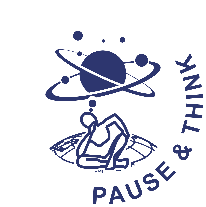 Respect: The Other is Similar to Me. We are complementary to each other
1. Purpose – Our purpose (Natural Acceptance) is same
2. Program – Our program is same
3. Potential – Our potential is same

The Other is Similar to Me

4. Competence – On the basis of right evaluation of our mutual competence, I recognise our complementarity and fulfill it:
If the other has more understanding, is more responsible than me
I am committed to understand from the other

If I have more understanding, I am more responsible than the other
I live with responsibility with the other, unconditionally, unperturbed by the behaviour of the other
I am committed to facilitate understanding in the other (once the other is assured in relationship, and not before that)
						COMPLETE CONTENT of  RESPECT
			The Other is Similar to Me. We are complementary to each other
Right Evaluation
Intention (natural acceptance) is
same for all

Purpose,
Program and
Potential
Same for all
Competence of various people may be quite different

Respect = Right evaluation 

(of intention and competence)
Lack of Competence
Competence
Me (Self1)               Selfi                   Selfj                   Selfk
Take-away:
The feeling of Complementarity
The Other is Similar to Me. We are complementary to each other

With the feeling of complementarity, other feelings naturally follow
Take-away re. Respect
The feeling of Complementariness

All the specific characteristics at the level of Body, physical facility, belief etc. can be used to express that complimentarity

e.g. a person with greater physical strength can do the heavy work

e.g. a person at a higher post can take responsibility for harmony of the larger order, for the development of more people…





With the feeling of complementariness, other feelings naturally follow
Differentiation					Respect – on the basis of Self
I evaluate on the basis of body, physical facility or belief (preconditioning). I compare, compete, differentiate…

I am different from the other
We are competitors

I make effort to accentuate the difference, to manipulate, exploit the other
1. Our purpose (Natural Acceptance) is same
2. Our program is same
3. Our potential is same
The other is similar to me
We are complementary to each other

If the other has more understanding than me
	- I am committed to understand from the other
If I have more understanding
   1. I live with responsibility with the other
   2. I am committed to facilitate understanding in the other (once the other is assured in relationship, and not before that)
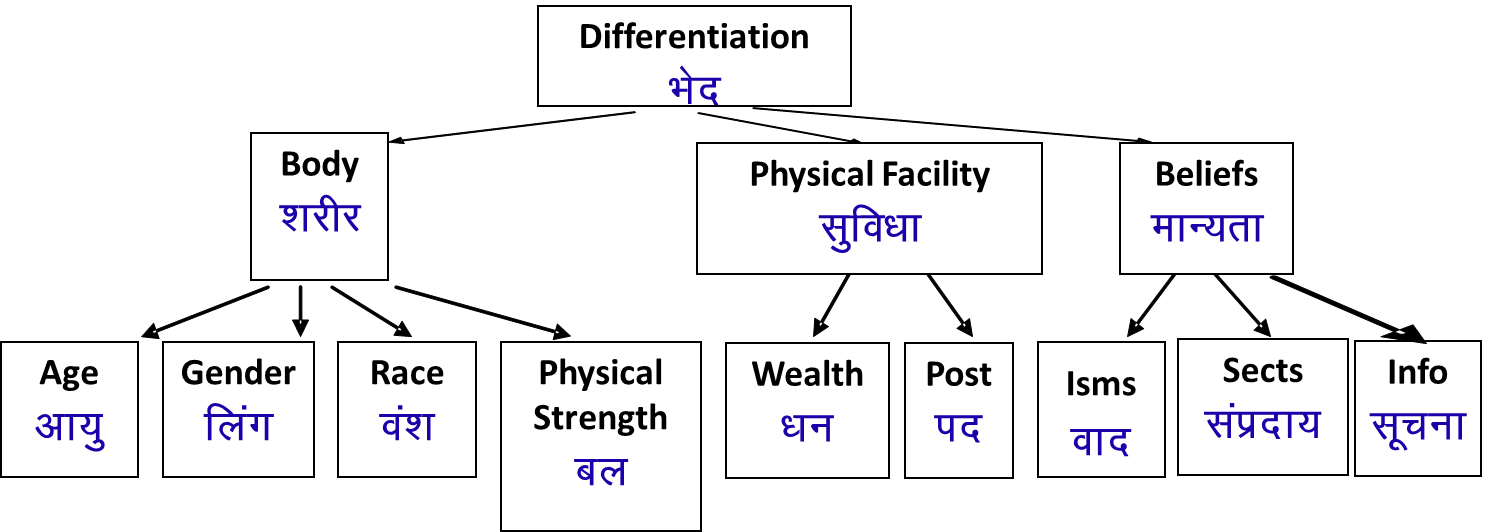 Sum Up
Respect = Right Evaluation (with a feeling of trust on intention)

Under evaluation, over evaluation or otherwise evaluation is disrespect
Differentiation is disrespect

Respect (on the basis of Self) – The other is like me, we are complementary to each other

The only difference is in our level of understanding (how much of our desire, thought and expectation is on the basis of our Natural Acceptance)

If the other has more understanding, he is more responsible than me
I am committed to understand from the other

If I have more understanding, I am more responsible than the other
I live with responsibility with the other, unconditionally, unperturbed by the behaviour of the other
I am committed to facilitate understanding in the other 					      (once the other is assured in relationship, and not before that)
Self Reflection
Assignment for Today
In your interaction with others in the family or institution over the past six months, list any five incidences of your interaction. 

Now check if it was the right evaluation, over-evaluation, under-evaluation or otherwise-evaluation?


We discussed about differentiation today. Give one example each of the differentiation on the three bases, and suggest a solution to each on the basis of right understanding.
Self Reflection
What is the basis of respect?
Is it on the basis of the self or body?

Observe your interaction with others:
Are you evaluating the other? Is your evaluation of the other their right evaluation, over evaluation or otherwise evaluation?
Are you also evaluating yourself? Is your own evaluation the right evaluation, over evaluation or otherwise evaluation?

What is naturally acceptable – to differentiate or to relate, ensure complimentarity?
Key Points
Lecture 15: 'Respect' – as the Right Evaluation
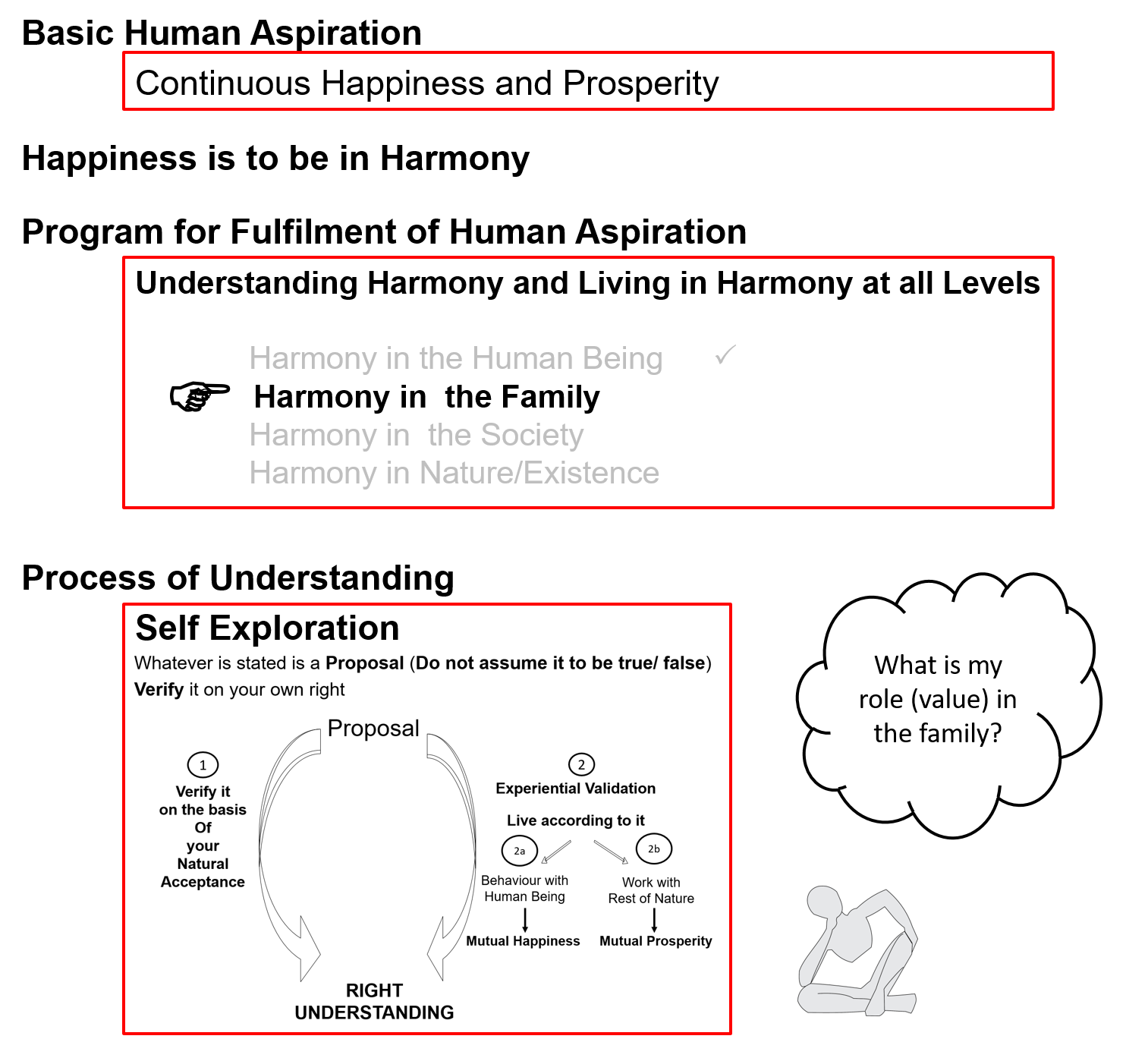 Harmony in the Family
Relationship is – between one self (I1) and another self (I2)
There are feelings in relationship – in one self (I1) for the other self (I2)
These feelings can be recognized – they are definite (9 Feelings)
Their fulfilment, evaluation leads to mutual happiness

Feelings in relationship:
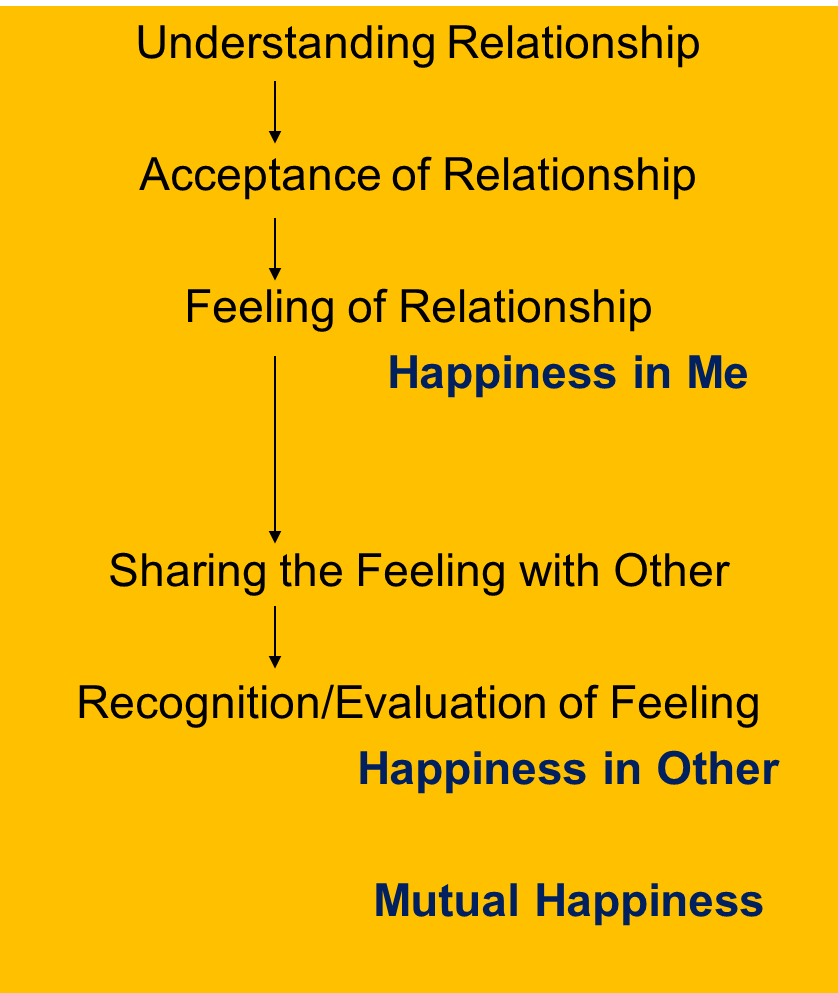 6- Reverence J)k
7- Glory xkSjo
8- Gratitude —rKrk
9- Love izse COMPLETE VALUE
1- Trust fo”okl FOUNDATION VALUE
2- Respect lEeku
3- Affection Lusg
4- Care eerk
5- Guidance okRlY;
Respect (lEeku)
Respect = Right Evaluation


lEeku ¾	le~ 	$ 	eku
 
			lE;d~ 		ekiuk
 
			Bhd Bhd 	vkadyu djuk



Right evaluation of human being… the intention (natural acceptance) and competence…
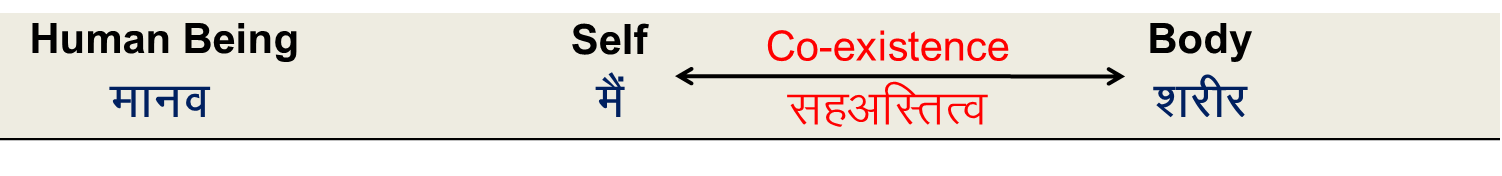 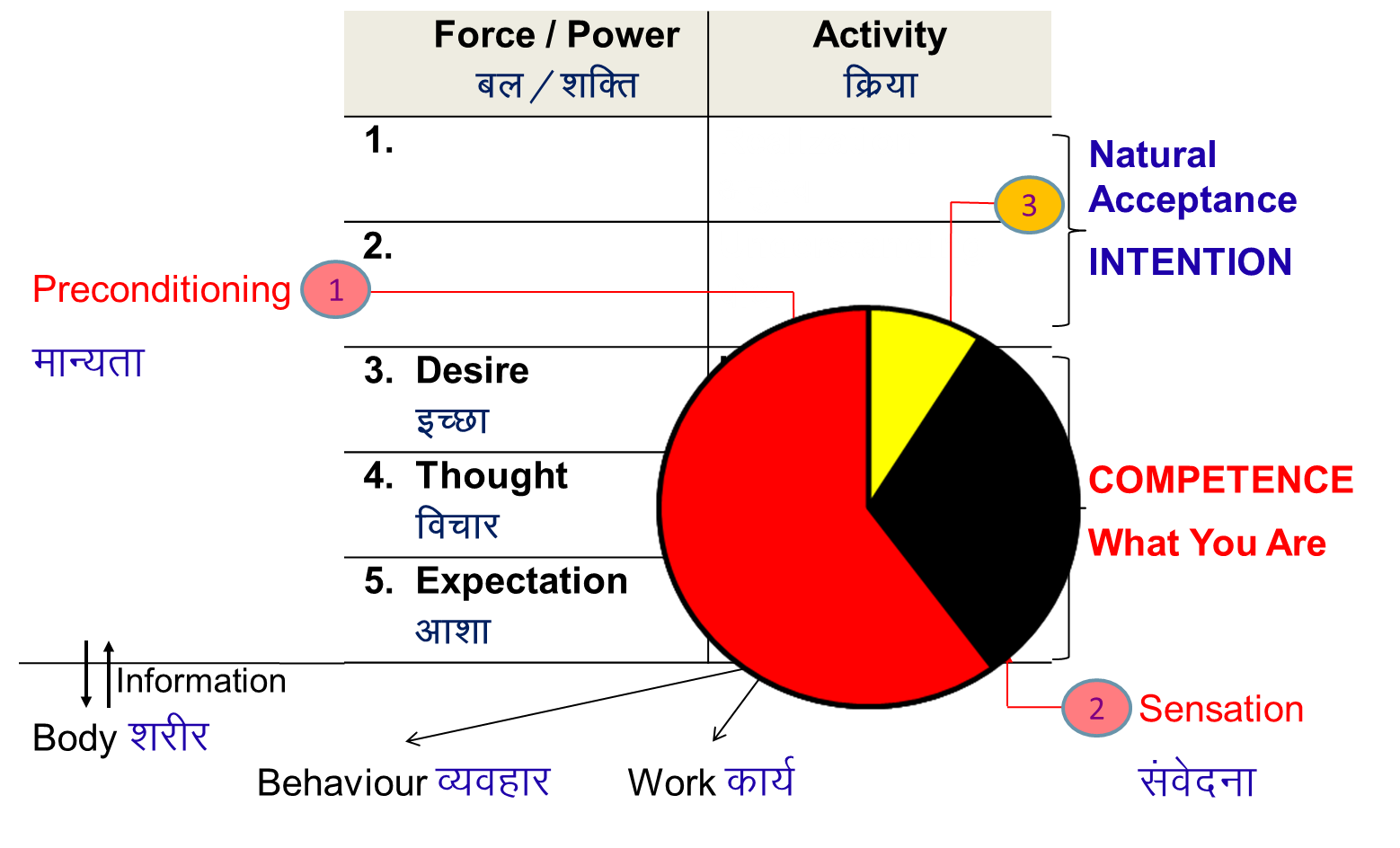 Other Types of Evaluation
Over evaluation	– to evaluate for more than what it is
	vf/kewY;u		  vf/kd vkaadyu djuk

Under evaluation	– to evaluate for less   than what it is
	voewY;u		  de vkaadyu djuk

Otherwise evaluation	– to evaluate for other than what it is
	vewY;u		  vU;Fkk vkaadyu djuk

Whenever the evaluation is not right, it is disrespect

Check for yourself in every interaction with others whether it is respect or disrespect. i.e.
It is right evaluation or
It is over / under / otherwise evaluation
Disrespect
vieku
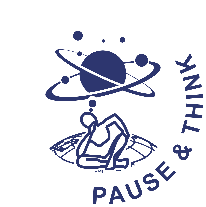 Differentiation					Respect – on the basis of Self
I evaluate on the basis of body, physical facility or belief (preconditioning). I compare, compete, differentiate…

I am different from the other
We are competitors

I make effort to accentuate the difference, to manipulate, exploit the other
1. Our purpose (Natural Acceptance) is same
2. Our program is same
3. Our potential is same
The other is similar to me
We are complementary to each other

If the other has more understanding than me
	- I am committed to understand from the other
If I have more understanding
   1. I live with responsibility with the other
   2. I am committed to facilitate understanding in the other (once the other is assured in relationship, and not before that)
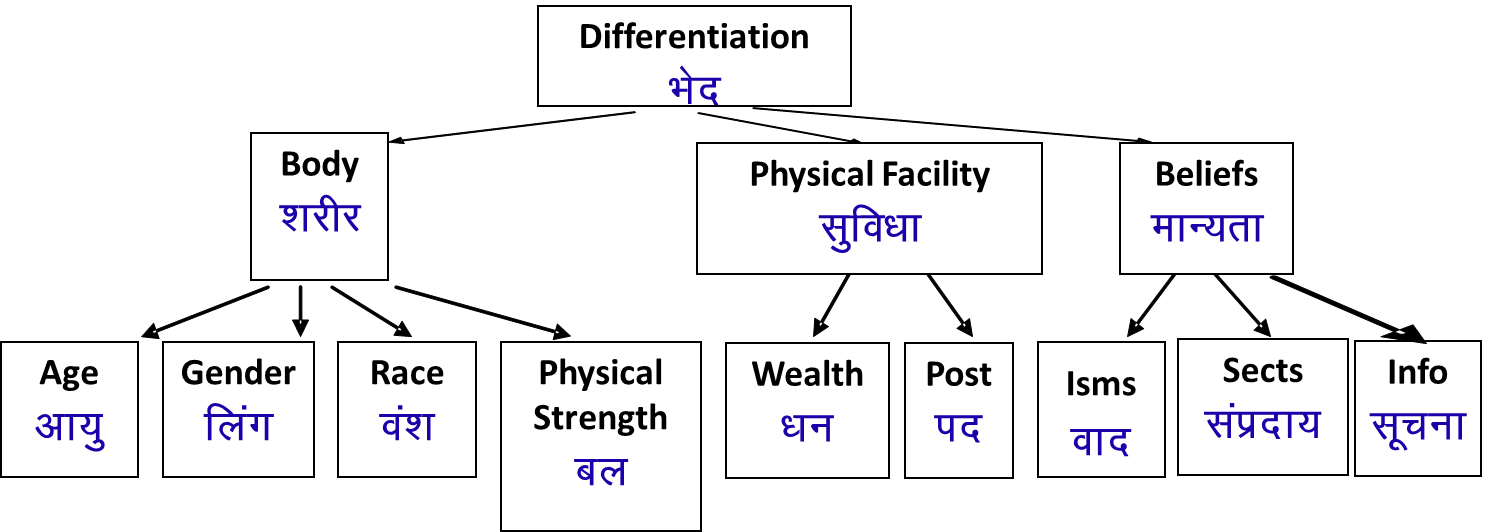 Sum Up
Respect = Right Evaluation (with a feeling of trust on intention)

Under evaluation, over evaluation or otherwise evaluation is disrespect
Differentiation is disrespect

Respect (on the basis of Self) – The other is like me, we are complementary to each other

The only difference is in our level of understanding (how much of our desire, thought and expectation is on the basis of our Natural Acceptance)

If the other has more understanding, he is more responsible than me
I am committed to understand from the other

If I have more understanding, I am more responsible than the other
I live with responsibility with the other, unconditionally, unperturbed by the behaviour of the other
I am committed to facilitate understanding in the other 					      (once the other is assured in relationship, and not before that)
FAQs for Lecture 15
'Respect' – as the Right Evaluation
Question(s):						Response
Today we respect good people but not bad people, like criminals. One person is successful on the basis of his hard work – he has done his PhD, has a good job… Another person is a loser… So, how can we respect both of these people equally?
What we are saying is that at the level of purpose, program and potential, we are similar. However, at the level of competence, we may be different. The difference that is being mentioned here is about the competence and that is fine. The main question is whether we are able to accept that at the level of purpose, program and potential, we are similar or not.

Study level	Competence for harmony in
High school	Family
Inter		Village
Graduation	District, State
PG		Nation
PhD		World
Question(s):						Response
When you say right evaluation, what exactly are we evaluating? We generally evaluate the skills to do something, like skill to solve maths problems, etc. 


Is the evaluation relative (between one person and another person) or something absolute?
We are evaluating- 
1. the purpose, program and potential - similar 
	and 
2. the competence- may be different. 
  (the competence includes skills)

Evaluation of  purpose, program and potential, (which are similar) is absolute
  [definite, basic reference – full human potential]
and 
Evaluation of competence is wrt potential which is absolute
Competence of two persons may be different hence, they can be compared
However, this comparison is for mutual complementarity and not for differentiation or discrimination
Basic Reference: Full Human Potential (Same for All)
Completeness of understanding (Truth) and feeling (Love)
Self… entire existence
My relationship, my role in existence

Completeness of expression (compassion)
Behavioral competence, ability to live in relationship
Competence to work or skills related to work
Competence for participation in the larger order


Check:
Are we able to see that every human being (Self) has the same potential?
Competence
Competence = Accumulated imagination (desire, thought and expectation)…
		(skill is a part of competence, not all of it)

Right evaluation of competence
	evaluation of how much of the imagination is motivated by natural acceptance
	It includes evaluation of the skills related to work

Competence includes				(make column for full human potential)
Level of understanding and feeling

Behavioral competence, ability to live in relationship (feeling, likeability, teamwork…)
Competence to work or skills related to work
Competence for participation in the larger order
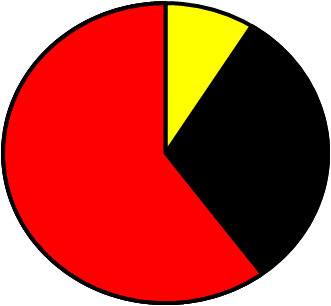 Question(s):						Response
How do I ensure right evaluation? How do I know that my evaluation is right?
As mentioned just now, if we are making the evaluation of  purpose, program and potential, which are similar, and also competence which may be different (for defining mutual complementarity), then it is a right evaluation. On the other hand, if we are making the evaluation of  competence only and on the basis of that differentiate among people, then it is not a right evaluation

Our evaluation is right when
1.We are able to accept the other as being similar
2. We are able to define our complimentarity (at level of competence)
Our interactions lead to mutual development, mutual happiness
Question(s):						Response
We have given everything for these students, but they are so spoilt – they don’t respect us at all! I mean they don’t even say good morning or respond when I wish them! How to deal with this much of disrespect?
The problem is that we are not developing the competence of behaviour in the students, we are only focussing on some aspects of competence related to skills of work. This, in fact, is the problem of the whole education system today. As we have been mentioning, right from the first session that right understanding and relationship are also important, rather more important than physical facility, but, our education is only focussed around physical facility and this is the result. The teachers who have tried to work on the first two, have found that the students not only start responding to them, but they respect these teachers, even touch their feet.
Competence includes
Level of understanding and feeling

Behavioral competence, ability to live in relationship (feeling, likeability, teamwork…)
Competence to work or skills related to work
Competence for participation in the larger order
Question(s):						Response
Small children often don’t know, so we have to impose (rather than propose). Is that wrong?
We will see in detail about the process of education, when we discuss about the harmony in society and the systems which ensures this, education system being one of them. We have to facilitate (not impose) the students in different ways depending on their age and self development- such as imitation, following, discipline and self-discipline. In all this, there is facilitation and not imposition. In case if self-discipline, it is essential to initiate the process of self-exploration through placing the right proposals. 

To be updated
1. Facilitation
2. Keep space for self-exploration…
Question(s):						Response
I am doing so much work at home (looking after my child also) and I am working outside the home also. Inspite of this, if my husband doesn’t respect me, my mother in law doesn’t respect me, wont I feel bad? How will I feel like respecting them?






You are saying don’t differentiate. How can my behaviour be the same for all. Like with by boss and sweeper?
Certainly, you will feel bad. But, then how do you respond to this? By disrespecting them, will it work? It is clear that they themselves are in crisis, they do not have right feelings in them and that is why they are not able to share it with you. So you have to help them develop these feelings. In order to do this, you have to ensure right understanding and right feelings in yourself. With this you will be able to create assurance in them with your consistent behaviour and that will create a space for a dialogue This has been discussed before in detail.
Treat them as similar to you at the level of purpose, program and potential. Define your complementarity at the level of their competence. This will significantly change your behaviour with them, IIIT Hyd Example
Question(s):						Response
To motivate me, my mother used to say “you are different, you are special – you can do anything”. My father never appreciated me. Even when I did well at school, he would just say “Good. Do better next time”.
	Now that I am teaching, I tell my good students “you can do anything”, “sky is the limit”. And for the poor students, I say “if you don’t improve, you will have to work in the farm”. Both are to motivate them to do better.
	Now I can see that these are like an over evaluation or even otherwise evaluation! So, what would be the right way of appreciating and motivating my students?
Every human being has a natural acceptance for understanding what is right and doing what is right. So, we must take this as the basis for appreciating and motivating students. But, one thing is important, to do this, first  we have to establish an assurance in relationship with them. Then, they will be willing to listen to us, and take our guidance.
Clarity of potential (“full human potential”)
Appreciation for the part completed
Motivation for the part yet to be completed
Appreciation and Motivation
There is clarity of potential (“full human potential”), the basic aspiration (human goal) is clear, the completion point is clear (3). This potential is always at the base of any interaction with the other
Past state at (1) is evaluated rightly
Present state (2) is also evaluated rightly
(3)-Full Potential
Motivation for the part yet to be completed (2 to 3)
At least one specific action point for the immediate next step for this development is shared
(2)-Present State
Appreciation for the part completed 
(1  2 has been achieved in some given time)
(1)-Past State
Question(s):						Response
Please give some examples of otherwise evaluation. It is not very clear to me


When someone under-evaluates me, I do feel bad. But when they praise me, I feel good. Don’t you think that saying that these things lead to depression or ego is too much? And suicide! Can you give some example or explain in more detail?
When you are very unhappy with your child, you say he is a donkey. This is otherwise evaluation for your son and your own self.

How do you feel when somebody says- he can do anything. Do you feel comfortable or uncomfortable within, you certainly get disturbed within, observe it. One thing is very clear that when someone over-evaluates you, it is like to enhance your ego; and as we said depression is an outcome of this over-evaluation when you are not able to perform as per this- “those who feel punctured, must have been a bubble”.
	Example of suicide at IIT Kanpur by a 10 pointer!
Question(s):						Response
I can see it is important to understand and help others to understand. How would I know if the other has more understanding than me or less understanding than me?

If we both don’t have right understanding, then what should we do?
One indicator of right understanding is that my competence is in line with my natural acceptance, which essentially means that I am in a state of harmony within, a state of happiness within. 
	The other indicator is that my behaviour and my work is mutually fulfilling for others. 
	So, on the basis of these two indicators, we can make an estimate as to what extent one is able to develop his understanding. This can be the basis of my deciding whether the other has more understanding than me or less.
Generally, we take the attitude “I am OK, the problem is with the other”
Question(s):						Response
If my boss asks me do something unethical then how do I define my complimentarity with him?
In a just societal system, we define our participation in the system based on our competence. Someone with higher competence is given the responsibility to guide or coordinate those with lower competence. In that case, we can define our complemenarity by taking the guidance from him or working under his coordination.
	In this case, the responsibility of coordination is given to someone who is asking me do something unethical, this indicates that he does not have the necessary competence to guide. So, first thing that is required is to help to improve his competence so that he can be  a good guide or coordinator. For this you have to work out the way.
	Example of air force technical staff...